The Essential PR Officer: Positive PR
ART conference: “Making a Difference”
Royston, March 3rd 2018
Kate Flavell & Caroline Stockmann
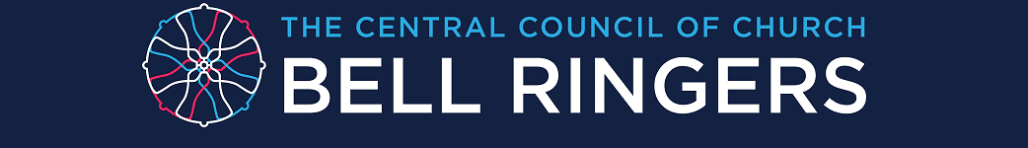 [Speaker Notes: Not about you and personal skills as a PRO as many are not – is about how you effectively gain good publicity for ringing.  Kates starts us off for first half of intro slides (we won’t spend lots of time on them)]
Agenda
Overview of PR essentials
Three key areas to explore today
Use of social media
Making media’s life easy
How to ensure your message is the one that gets across
Q & A/discussion
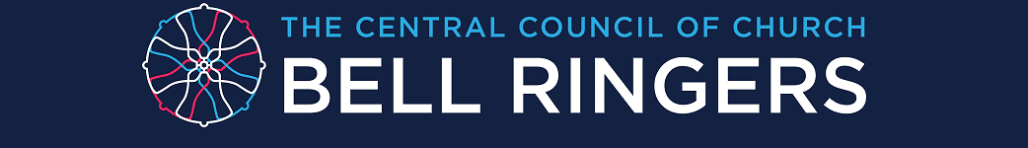 Overview of PR essentials
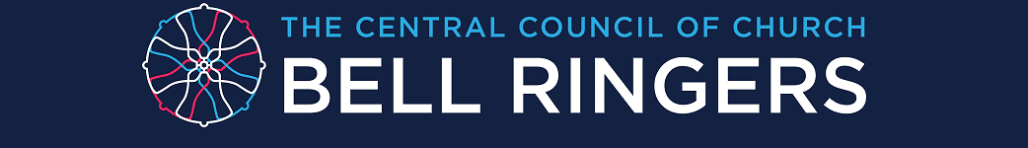 Definition of Public Relations:
“Public relations (PR) is the practice of managing the spread of information between an individual or an organisation (such as a business, government agency, or a non-profit organisation)  and the public.  Public relations may include an organisation or individual gaining exposure to their audiences using topics of public interest and news items that do not require direct payment.  This differentiates it from advertising as a form of marketing communications. Public relations is the idea of creating coverage for clients for free, rather than marketing or advertising.” Wikipedia
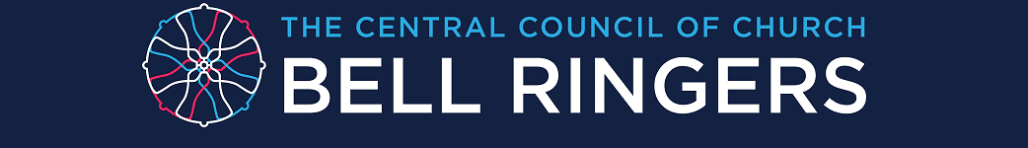 What ‘level’ to cover re public awareness?
National (media; pro active, or result of event, including negative; usually more a matter for the CCCBR)
regional (generally this is the focus of the PRO or others at regional level)
local (local media, events; this is where the local PRO or other person can influence positively)
personal (how individuals portray ringing – again, PRO and others can influence, but carried out by individual)
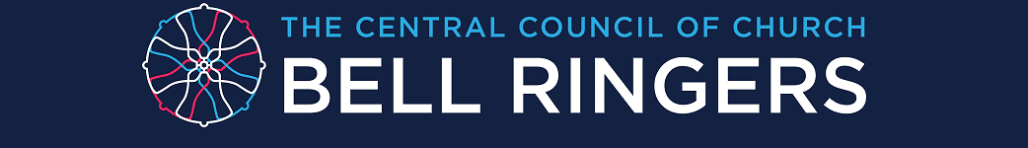 [Speaker Notes: We thought today we would focus on local and personal as highlighted, given we only have a short period of time with you, as this is useful to everyone]
Which stakeholders to cover?
the general public (all being potential ringers, potential advocates and potential critics)
the media
public and regulatory bodies
the Church
individual ringers
neighbours (of the bell towers)
potential funding bodies
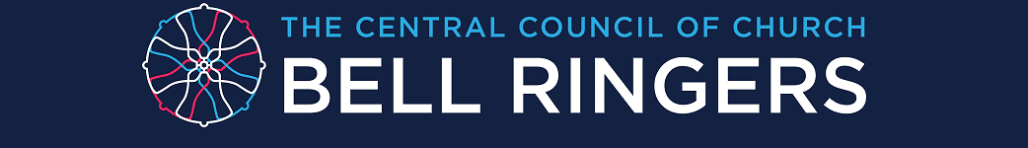 [Speaker Notes: Just scanning this list, we can see that we have quite a number of stakeholders, so should ask ourselves always whether we are considering them all]
What media or ‘means’ to use?
press, TV and radio
other publications (parish newsletter, county magazine, etc)
social media (Twitter, Facebook, etc), website and email groups
events including open days (and any time anything going on in the tower)
personal interactions
mini rings for public occasions
Church and other noticeboards
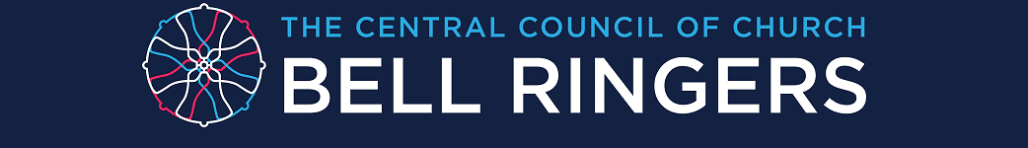 [Speaker Notes: There are so many possibilities – and some will work better than others for different purposes and different audiences]
“Managing the spread of information”
set out a PR plan for yourself, with a spread of different activities, ensuring something is actioned regularly – so it becomes routine
borrow from others’ good practices
access a ‘bank’ of ‘soundbites’ on ringing, once available
encourage others in your association to take the initiative, especially at local tower level
use every occasion which presents itself, and which might attract public interest, including ensuring people put signs up prominently when doing special ringing!
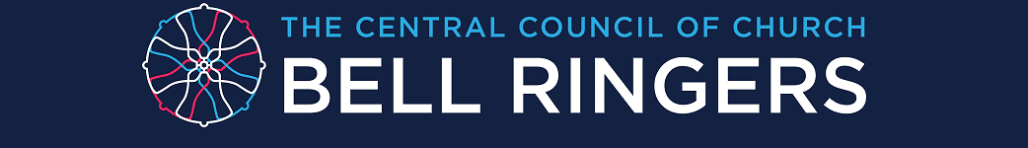 [Speaker Notes: One way to tackle all these different stakeholders and media possibilities is to set out a plan.  Caroline continues from here and into first of three areas.]
Dealing with the press
work out the most suitable newspaper etc, if not obvious
get hold of someone by ‘phone if possible, so they are expecting to receive something from you (you start to form a relationship)
think about what’s in it for them (what is newsworthy about it?  It might not be the ringing itself, but another story. Timing can also be important here)
good quality photos are usually needed, so build a bank of these
if not your ‘forte’, find someone in your association who is good at creating catchy headlines – it does not always have to be up to you!
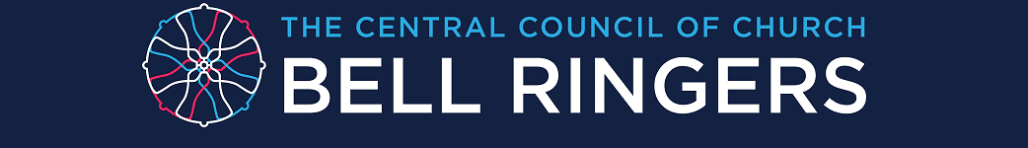 [Speaker Notes: Not everyone is or can be the ‘ideal’ PR person when doing this voluntarily, so good to use any resources (including human!) you can – don’t be proud, it does not have to be you, just because you feel responsible!  Look at the CCCBR latest news from Jan to see Jason Crouch’s approach and templates to borrow from]
What is ‘being effective’?
getting others in association to do things – through encouragement and advice
access to professional materials
writing good copy
managing different channels (effectively)
being prepared for last-minute requests
building and maintaining relationships with key stakeholders
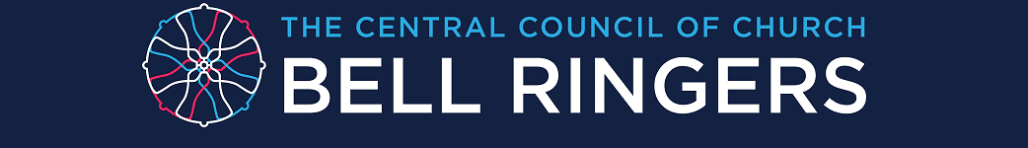 [Speaker Notes: So let’s get onto being effective, and what the PR community within bell ringing thinks are the most important aspects]
What is ‘being effective’? (2)
promoting a confident, positive and professional image
building positive international relations where appropriate
knowing where to go, and how to apply for funding of bell projects
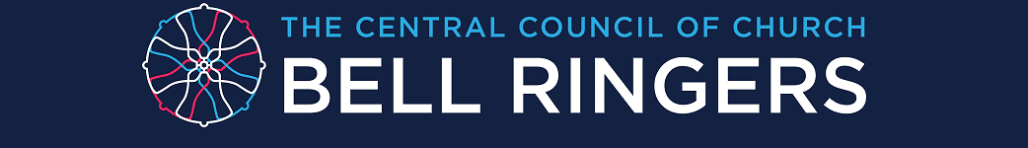 What did the PR Matters Day come up with?
Top 5 thoughts:
be enthusiastic, positive, pro-active & professional
develop central repository of resources (joined-up, sharing, coordination)
research and reach out to targets, plan, use the right ‘hooks’
relationship-building
knowledge of social media.
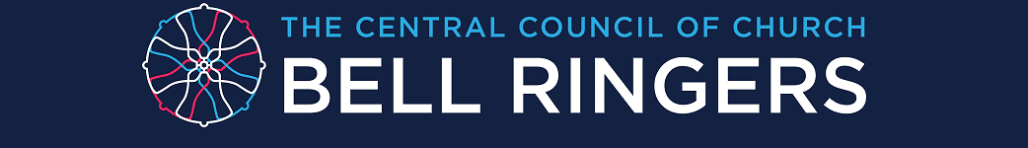 [Speaker Notes: And to summarise what the group came up with at the PR Matters day a year ago:]
Three areas to focus on today:
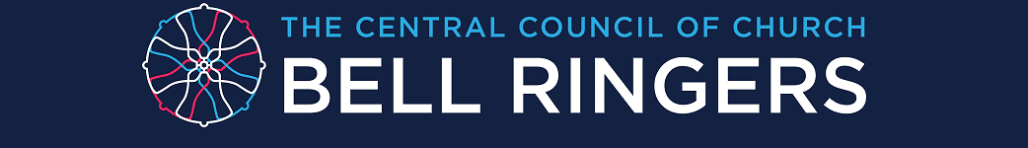 Use of social media
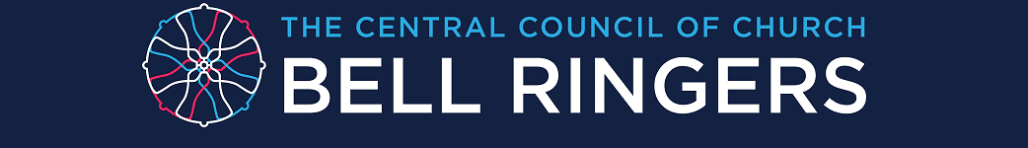 Social media ‘dos and don’ts’
Use as many channels as you feel appropriate (thinking of your stakeholders)
Gather feedback, and ensure you are not ‘saturating’ your market with ‘over-communication’
Only communicate items which fit your comms strategy
Different channels have different strengths and weaknesses – think about this upfront before agreeing approach; don’t try to use something which is intended to be a brief update to try to explain something more complex
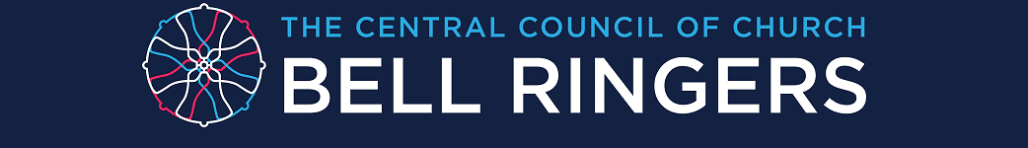 [Speaker Notes: A comms strategy does not need to be complex – it just means you understand your direction of travel.  So worth jotting down what types of communication you want to use for what, and how often, and maybe plan each year ahead with what you will focus on, leaving some room for the unexpected]
Making media’s life easy
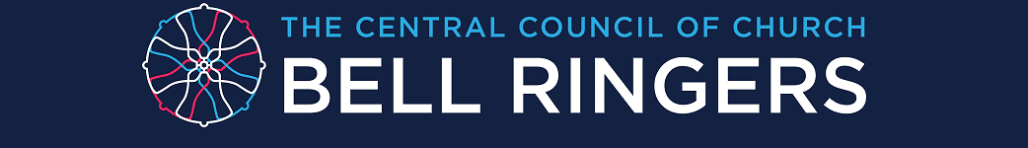 [Speaker Notes: Kate take back the reins here]
How do we engage media?
Generally speaking, they are motivated by something quite different from us
Understand and accept they will print errors and will ruthlessly print whatever they happen to feel is in the public interest
If you make it easy and attractive to them, you are on a win-win
That means you need to work hard in the initial stages – after which it is generally easier
Look at the following and say which is the better approach:
1440 men lost their lives in WWI, and now we ringers are campaigning to get 1400 new recruits this year!  Government is supporting this campaign, and we hope to have a whole new ‘batch’ of ringers ready to ring on Armistice Day 2018.  We have had some interesting tributes to the fallen, and in the [Sussex] area there were […] lost in the ‘war to end all wars’.  A really nice commemorative story is when we rang a peal (3 hours of continuous ringing) in memory of [] who died [], and the local history society gave a presentation and grandchildren of [] attended the event and were absolutely thrilled with the occasion.
Bell ringing dates back to [here give a potted history of ringing, the basis for which can be found on the CCCBR website under the PR section – new presentations in 2017.  Include that we ring all around the world and some of the stats you think would be of general interest].
If you need more information or would like to take photos/have a few quotes for an interview, please contact me at [].  I’ll give a follow-up call in a few days to see what your thoughts are.
We are ringing to celebrate Ringing Remembers, and it should be really nice.  We’d like some publicity as we are recognising 1400 men who lost their lives in WWI.  Would you be interested in speaking to us about an article in your paper?
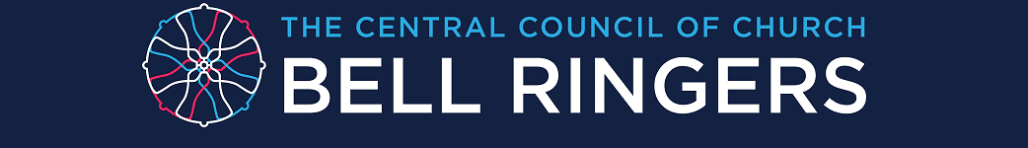 [Speaker Notes: The second is of course the more appropriate – you are laying it on a plate for them.  Add in a really nice photo – and if of ringers, try to capture a mixed-age/gender/ethnicity group wherever possible, as we want to appeal (sorry!) to everyone]
How to ensure your message is the one that gets across
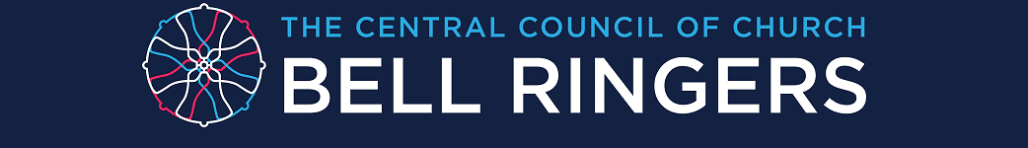 [Speaker Notes: Caroline again or stick with Kate?]
How to ensure your message is the one that gets across
Remember: you never have to answer their question!
Example: Q: is ringing a dying art, as I hear you are short of ringers? A: ringing today is probably at its highest level in terms of quality and complexity of ringing, and our annual National Youth Ringing Competition was getting oversubscribed so we are having to introduce ‘caps’.  However it is true that ringing is ‘patchy’, and some towers have challenges in terms of being able to ring all bells on a Sunday.  So we always encourage people to take up this marvellous hobby which gives you a whole new social life, keeps you fit (think ‘light aerobics’) as well as providing mental fitness (proven to stave off dementia etc), is a sport, an art, a mental challenge and a call to worship for many.  It is truly the most inclusive and diverse hobby I can think of.’
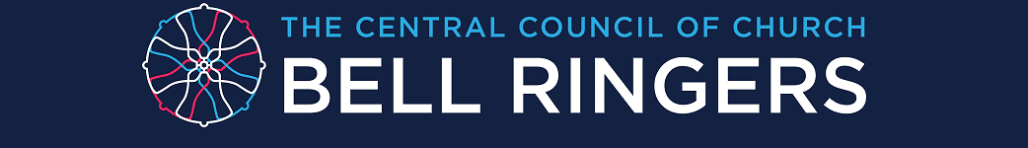 Q & A
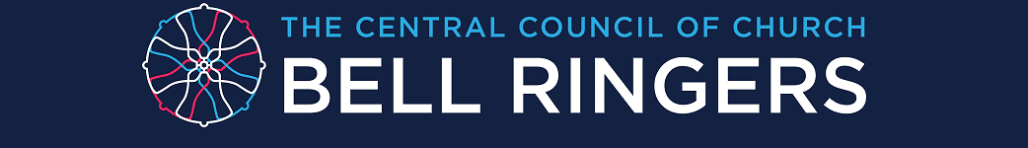